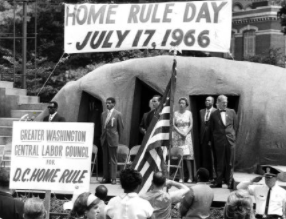 The Impact of Home Rule Day Rally
Home Rule: Grade 12, Lesson 6
[Speaker Notes: About this lesson
This lesson focuses on the Home Rule Day Rally, an event that centered on self-governance for Washington, D.C.

Students . . .
make connections between the location and the timing of this protest for D.C.'s independence.
track their learning across the lesson using a graphic organizer.
express their understanding with an exit ticket, stating what the impact of the Home Rule Day Rally was to the District of Columbia Home Rule Act.

Materials:
Home Rule Day Rally organizer (blank)
Home Rule Day Rally organizer (completed)
Exit Ticket (blank)
Exit Ticket (completed)

ELA Standards:
SL.11-12.1: Initiate and participate effectively in a range of collaborative discussions (one-on-one, in groups, and teacher-led) with diverse partners on grades 11-12 topics, texts, and issues, building on others' ideas and expressing their own clearly and persuasively.
W.11-12.4: Produce clear and coherent writing in which the development, organization, and style are appropriate to task, purpose, and audience. (Grade-specific expectations for writing types are defined in standards 1-3 above.)
W.11-12.2: Write informative/explanatory texts to examine and convey complex ideas, concepts, and information clearly and accurately through the effective selection, organization, and analysis of content.
RI.11-12.7: Integrate and evaluate multiple sources of information presented in different media or formats (e.g., visually, quantitatively) as well as in words in order to address a question or solve a problem.

DC Content Power Standards:  
12.DC.22.6: Review the reasons why Washington, D.C. residents do not have voting representation in Congress, and assess the prospects for current efforts to get congressional representation for the District.
12.DC.16: Students identify key milestones and efforts that led to greater self-government and suffrage for Washington, D.C. residents.

C3 Framework Indicators and Common Core Standards for Literacy in History/Social Studies:
D2.Civ.12.9-12. Analyze how people use and challenge local, state, national, and international laws to address a variety of public issues.
D2.Civ.14.9-12. Analyze historical, contemporary, and emerging means of changing societies, promoting the common good, and protecting rights.]
Let’s Discuss!
Think about protests you’ve seen as current events or learned about from the past. Why do people protest?
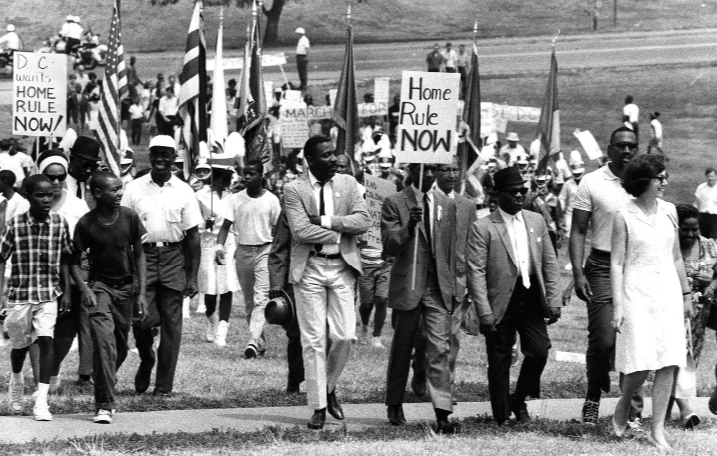 [Speaker Notes: Teaching notes

Suggested Pacing: 4 minutes

Directions:
Use an established classroom routine to pair students or use elbow partners.
Say, “Think about protests you’ve seen as current events or learned about from the past. Why do people protest? Turn to your partner and discuss your thinking.”
Conduct a whole class discussion calling on a few students to share their thinking.

Student Look-Fors:
Student answers will vary.
Students might share that people organize into groups with the same goal when they feel that they are not being treated fairly.

Attribution:
Marchers in the Home Rule Day rally. Evening Star (Washington, D.C.). Washington Star Photograph Collection. DC Public Library.]
Let's Review
Home rule is the government of an area by its own citizens.
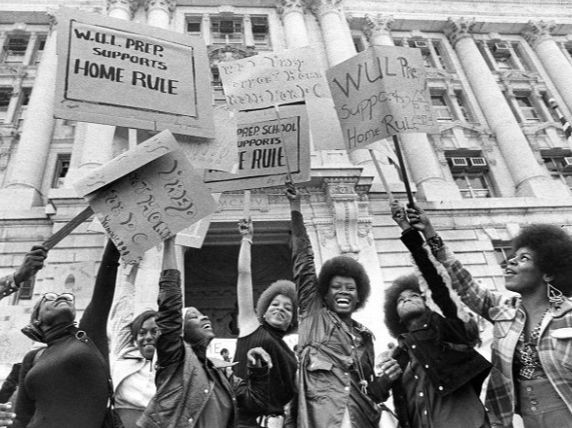 From 1790-1973:
Washington, D.C. was governed by Congress
Washington, D.C. citizens lacked freedom of self-governance
[Speaker Notes: Teaching notes

Suggested Pacing: 1 minute

Directions:
Say, “Let’s review the definition of home rule. Home rule is the government of an area by its own citizens.
From 1790 until 1973, Washington, D.C. was not governed by its own citizens.
The Constitution stated that Washington, D.C. would be governed by the U.S. Congress. The citizens of Washington, D.C. lacked the freedom of self-governance until the Home Rule Act of 1973 was passed.”

Attribution:
WUL Prep students at a home rule rally. Evening Star (Washington, D.C.). Washington Star Photograph Collection. DC Public Library.]
What was the Home Rule Day Rally?
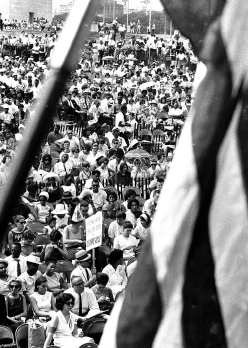 Home Rule Day Rally
Event sponsored by Youth Organizations for Home Rule in D.C.
4,000 people
32 speakers
[Speaker Notes: Teaching notes

Suggested Pacing: 2 minutes

Directions:
Provide students with a copy of the Home Rule Day Rally Organizer (blank).
Say, “A rally is a type of protest where many people gather together for a common purpose. During a rally, people unite to support a common idea or goal.
The Home Rule Day Rally was an event sponsored by an organization called the Youth Organizations for Home Rule in D.C.
4,000 people attended.
32 speakers supported the idea of Home Rule for Washington, D.C.”
Ask students to record an answer to the question, “What was the Home Rule Day Rally?” on their Home Rule Day Rally Organizer.
Refer to the completed Home Rule Day Rally Organizer as needed.

Attribution:
1966 Home Rule Day rally. Community Archives, DC Public Library.]
When did the Home Rule Day Rally take place?
Home Rule Day Rally took place on July 17, 1966
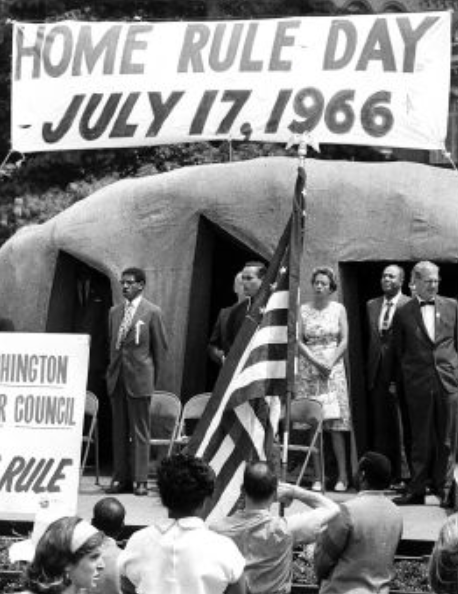 How many years after the Home Rule Day Rally did home rule become law in Washington, D.C.?

Consider what this number says about the fight for home rule.
[Speaker Notes: Teaching notes

Suggested Pacing: 3 minutes

Directions:
Say, “The Home Rule Day Rally took place on July 17, 1966.
Ask students to record an answer to the question, “When did the Home Rule Day Rally take place?” of their Home Rule Day Rally Organizer.
Say, “Later in this lesson, we will think about the contribution this rally had on passing the Home Rule Act, which became the law in Washington, D.C. It’s important to recognize that the Home Rule Act became a law in 1973.
How many years after the Home Rule Day Rally did Home Rule become a law in Washington, D.C.? Consider what this number says about the fight for home rule.”

Student Look-fors:
Student answers will vary.
There were 7 years between the Home Rule Day Rally and the passing of the District of Columbia Home Rule Act.
The fight for Home Rule in D.C. took a considerable amount of time, and the residents protested and rallied for many years.

Attribution:
Community Archives, DC Public Library.]
Where did the Home Rule Day Rally take place?
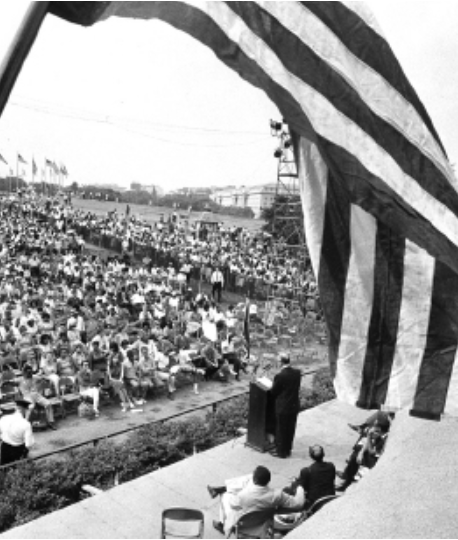 The Home Rule Day Rally took place on the National Mall
Why do you think the Home Rule Day Rally took place on the National Mall?
[Speaker Notes: Teaching notes

Suggested Pacing: 4 minutes

Directions:
Say, “The Home Rule Day Rally took place on the National Mall. Congress debated Home Rule in the Capitol Building during the Rally.
What makes this location an important place for protests and rallies? Why do you think the rally took place on the National Mall?
Turn to your partner and discuss your thinking."
Conduct a whole class discussion calling on a few students to share their thinking.
Ask students to add this information record to the “Where did the Home Rule Day Rally take place?” row of their Home Rule Day Rally Organizer.

Student Look-fors:
The National Mall is a national park located in front of the U.S. Capitol, where Congress meets and the heart of our three branches of government.
It is a large open area that is easy for people to walk to and gather. Therefore, many protests and rallies happen at the National Mall.

Attribution:
Community Archives, DC Public Library.]
Who were the protestors at the Home Rule Day Rally?
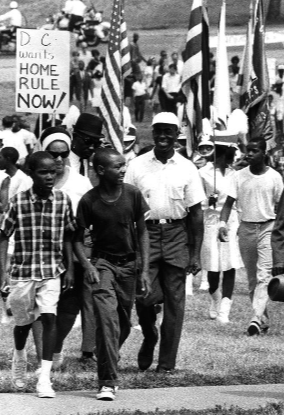 Young supporters of Home Rule
Civil rights activists
Senators using their political voices to advocate for change
[Speaker Notes: Teaching notes

Suggested Pacing: 2 minutes

Directions:
Say, “Some of the protestors at the Home Rule Day Rally were young supporters of Home Rule in Washington, D.C. This included students and children.
Many civil rights activists were involved in the rally in the hopes of gaining equal rights for the citizens of D.C.
Several senators, elected officials who decide laws, spoke at the Home Rule Day Rally as well. They wanted to be sure that people in Congress were aware of the injustice facing the citizens of the District and use their political voices to advocate for change.
The three groups of protestors formed a coalition, or a joining together of different groups for a common purpose."
Ask students to record an answer to the question, “Who were the protestors at the Home Rule Day Rally?” on their Home Rule Day Rally Organizer.

Attribution:
Marchers in the Home Rule Day rally. Evening Star (Washington, D.C.). Washington Star Photograph Collection. DC Public Library.]
Turn and Talk
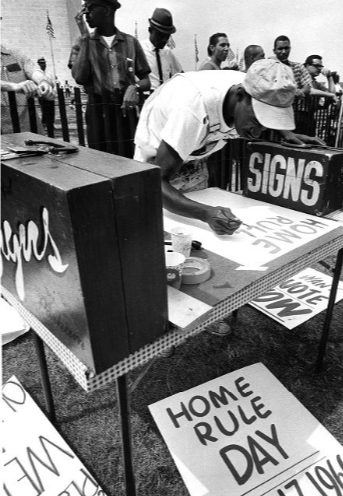 Why did the Home Rule Rally of 1966 happen?
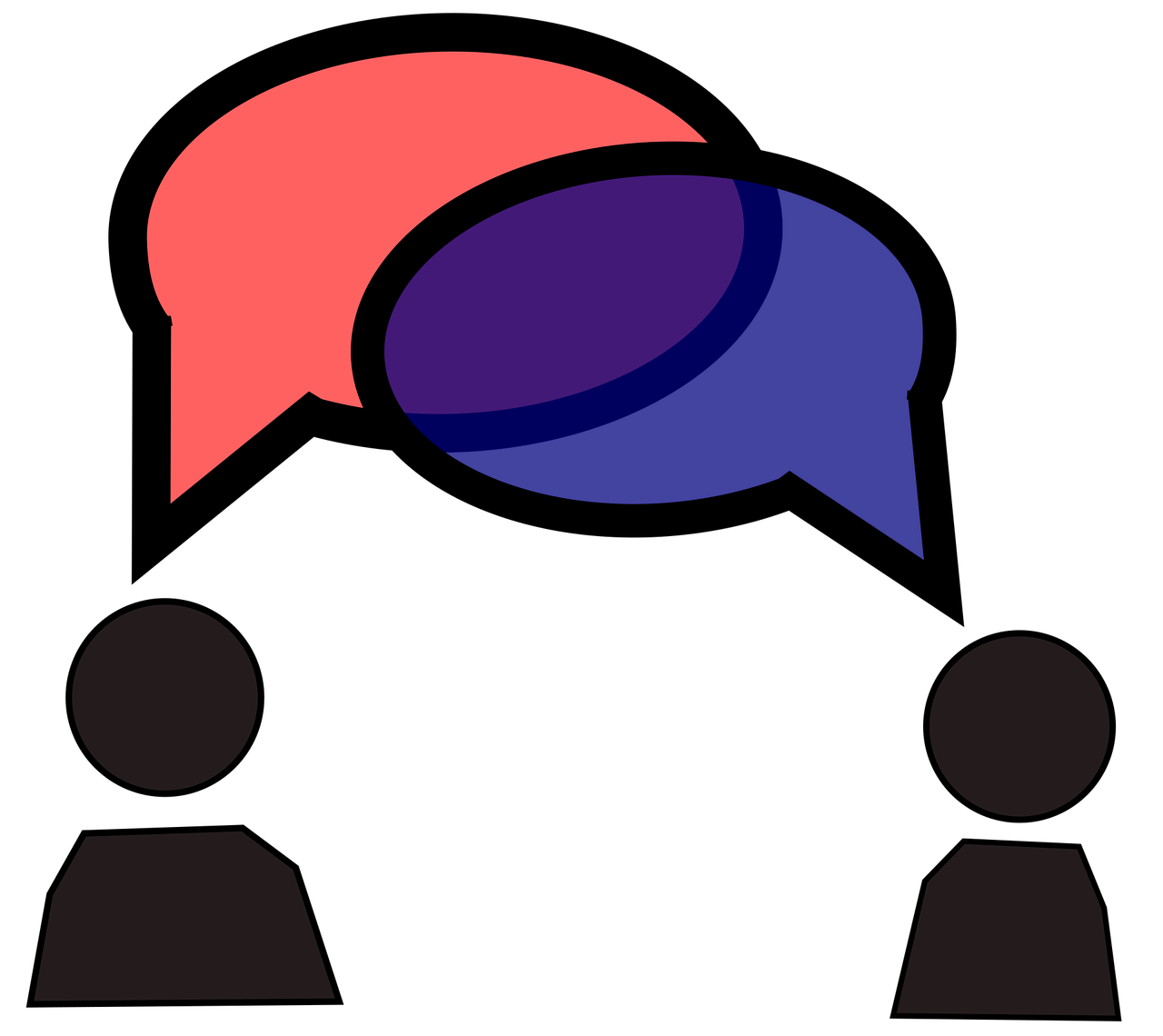 [Speaker Notes: Teaching notes

Suggested Pacing: 3 minutes

Directions:
Say, “Put together everything you’ve learned in this lesson about the Home Rule Rally Day of 1966. Why do you think that the rally happened?”
Prompt students to turn and talk to their partners about the question.
Conduct a whole class discussion calling on a few students to share their thinking.
Ask students to record an answer to the question, “Why did the Home Rule Rally of 1966 happen?” on their Home Rule Day Rally Organizer.

Student Look-fors:
The Home Rule Day Rally happened because people believed that by bringing awareness to the situation in Washington, they could solve the problem.

Attributions:
Sign painter Herbert Parham at the Home Rule Day rally. Evening Star (Washington, D.C.). Washington Star Photograph Collection. DC Public Library.
Conversation Clipart]
Turn and Talk
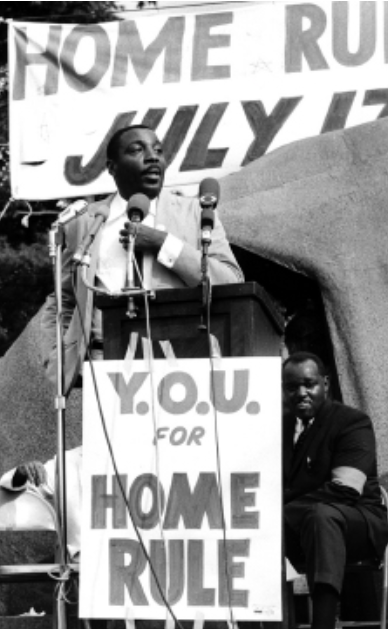 How did the Home Rule Day Rally contribute to the D.C. Home Rule Act?
Home Rule Day Rally: July 17, 1966
D.C. Home Rule Act: December 24, 1973
[Speaker Notes: Teaching notes

Suggested Pacing: 4 minutes

Directions:
Say, “Now that you understand what a rally is, think about the impact of the Home Rule Day Rally. Remember that the rally took place 7 years before the Home Rule Act became a law. How do you think the Home Rule Day Rally contributed to the passing of the Home Rule Act? Turn to your partner and discuss your thinking."
Prompt students to turn and talk to their partners about the question.
Conduct a whole class discussion calling on a few students to share their thinking.
Ask students to record an answer to the question, “How did Home Rule Day Rally contribute to the D.C. Home Rule Act?” on their Home Rule Day Rally Organizer.

Student Look-fors:
The large number of people who attended the Home Rule Day Rally reflected how important Home Rule was to the entire community.
If a small number of people had protested, it would have been unlikely that the issue would have captured any attention.
Because the Home Rule Day Rally showed D.C.’s lack of representation to people outside of Washington, D.C., it helped the cause gain more support.

Attribution:
Community Archives, DC Public Library.]
Express Your Understanding
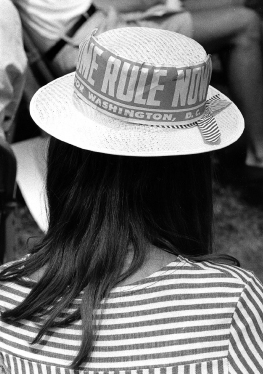 What was the Home Rule Day Rally, and why was it an important contribution to the District of Columbia Home Rule Act of 1973?
[Speaker Notes: Teaching notes

Suggested Pacing: 3 minutes

Directions:
Hand out a copy of the exit ticket.
As a formative assessment, students are asked to complete a quick-write to the following question: "What was the Home Rule Dally, and why was it an important contribution to the District of Columbia Home Rule Act of 1973?"
Collect exit tickets.

Student Look-fors:
Students answers will vary.
See completed response.

Attribution:
Community Archives, DC Public Library.]